Соціальне підприємництво
25 червня 2019 року  м. Київ Пуща-Водиця
1
Що таке соціальне підприємництво?
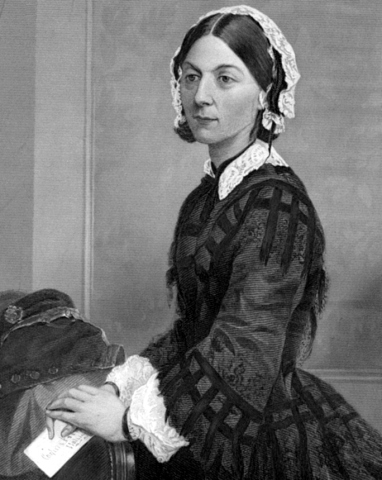 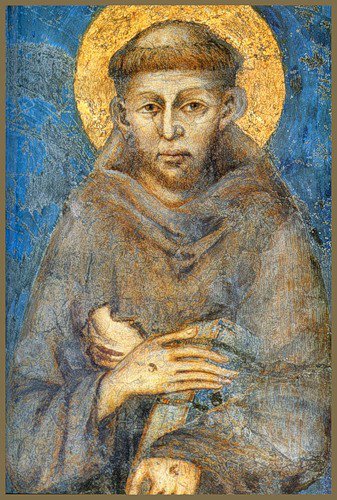 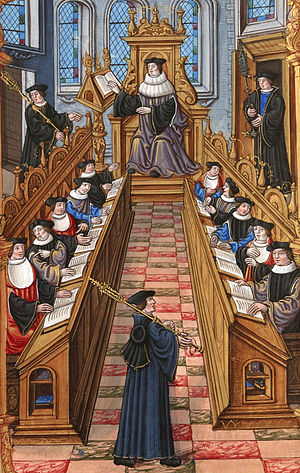 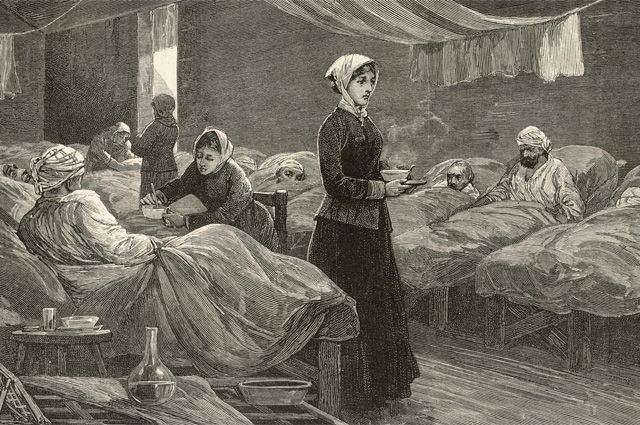 2
Що таке соціальне підприємництво?
Що таке соціальне підприємництво?
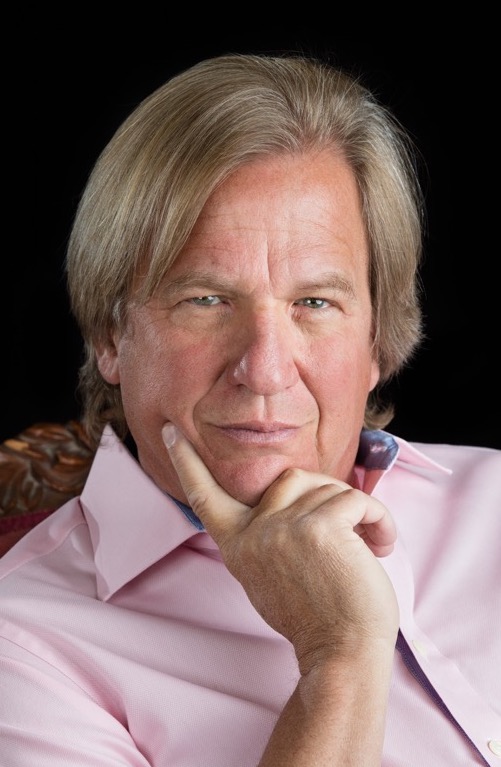 Концепція «змішаної» або «Комбінованої» цінності
всі організації створюють комбіновану цінність;
існує безперервна взаємодія соціальних та економічних цілей діяльності організації;
оцінка ефективності інвестицій у створювану цінність з використанням лише фінансових інструментів призводить до недооцінки ефективності в цілому.
Jed Emerson
Сучасні наукові підходи
Що таке соціальне підприємництво?
Широкий підхід
E. Shaw, J. Weerawardena, G. Mort, А. Fowler, The Center for the Advancement of Social Entrepreneurship
 Соціальне підприємництво — це діяльність, яка в кінцевому результаті передбачає досягнення соціальної мети
Комбінований (комерційно-соціальний) підхід
I. MacMillan, J. Robinson, Я. Рогалін
 Соціальне підприємництво — це діяльність, орієнтована на досягнення не лише соціальних, але й комерційних результатів
Інноваційний підхід
J. Mair, E. Noboa, J. Austin, J. Wei-Skillern, H. Stevenson, F. Perrini, C. Vurro
Соціальне підприємництво — це діяльність, орієнтована на використання інноваційних підходів до вирішення соціальних проблем
Проблемно-орієнтований підхід
C. Leadbeater, Schwab Foundation
 Соціальне підприємництво — це діяльність, соціальні результати якої спрямовані на певну соціальну групу або проблему (люди з інвалідністю, люди з алко- та наркозалежністю, безхатченки тощо).
Що таке соціальне підприємництво?
Соціальне підприємство
 – це підприємство, яке безпосередньо займається виробництвом та / або продажем товарів і послуг для одночасного отримання доходу та досягнення соціальних, культурних та / або екологічних цілей.
У ЧОМУ ПОЛЯГАЄ ВІДМІННІСТЬ?
ПЕРЕШКОДИ ТА ТРУДНОЩІ В РОЗВИТКУ СОЦІАЛЬНОГО ПІДПРИЄМНИЦТВА
Практична вправа
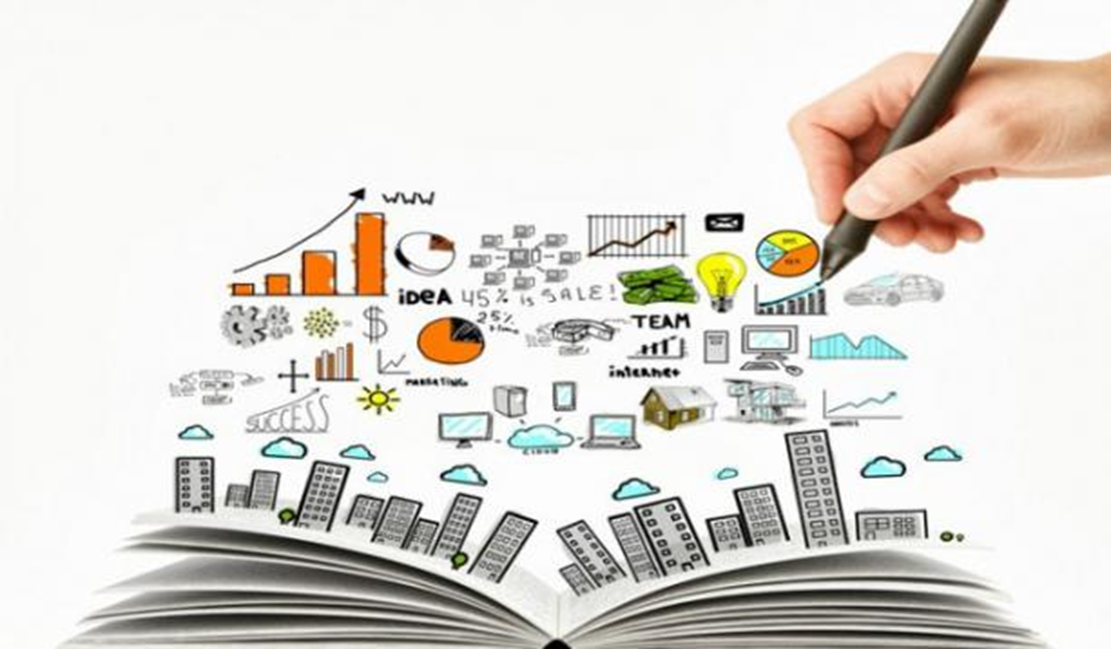 Соціально-орієнтовані підприємства:Вплив на місцевий економічний розвиток
Сприяють створенню робочих місць і нових форм підприємництва та зайнятості.
Допомагають подолати соціальну ізольованість;
Забезпечують інклюзивний розвиток .
Забезпечуюють валеологічний підхід у гуманітарному розвитку 
Активізують участь громадського сектору.
Сприяють розвитку широкого спектру соціальних послуг, необхідних суспільству, але якими не прагне займатися звичайний бізнес (малоприбуткові, непрестижні, ті, що потребують спеціальної професійної підготовки).
Знижують навантаження на місцеві бюджети у вирішенні соціальних проблем 
Розширюють структуру фінансування соціальних програм регіону;
Сприяють структурній модернізації територій
Вплив на місцевий розвиток:ревіталізація промислових зон
Створення нових центрів культурного, розважального і ділового життя в місті
Джентрифікація – підвищення привабливості районів міста за рахунок реконструкції і оновлення будівель
Збереження архітектури
Створення нових робочих місць
Покращення естетичного вигляду міста
 Зменшення криміногенної обстановки
Мета:примноження соціального капіталу
Подолання соціальних дисбалансів
Інноваційність
Максимальна наближеність до стартапів
Фінансова стійкість  
Ревіталізація занедбаних промислових зон
Довгострокова ефективність
Освіта
Охорона довкілля
Сфери використання
Права Людини
Боротьба з бідністю
ЯК ЮРИДИЧНО ОФОРМИТИ СОЦІАЛЬНЕ ПІДПРИЄМСТВО?
В українському законодавстві не передбачено спеціальної організаційно-правової форми для соціального підприємництва, тому соціальні підприємства не мають жодних специфічних пільг.
Соціальні підприємства не мають жодних специфічних податкових пільг чи інших преференцій і здійснюють свою діяльність згідно вимог законодавства в рамках обраної організаційно правової форми.
Виключення із правил
згідно ст. 14 -1 Закону України «Про основи соціальної захищеності осіб з інвалідністю в Україні» від 21.03.1991 р. No875-XII  підприємства та організації громадських організацій осіб з інвалідністю мають право на пільги із сплати податків і зборів (обов'язкових платежів) відповідно до законів України з питань оподаткування». Зокрема, станом на 01.01.2018 року дозвіл на право користування пільгами з оподаткування отримали 53 підприємства, які засновані громадськими організаціями інвалідів
Організаційно – правові форми соціальних підприємств:
організації громадянського суспільства;
форма  підприємницьких суб’єктів приватного права
Організації громадянського суспільства
громадська організація, 
благодійний фонд, 
товариство з обмеженою відповідальністю, 
об'єднання громадян (релігійної організації, профспілки);
Форма  підприємницьких суб’єктів приватного права:
юридичних осіб (на загальній системі оподаткування; із застосуванням ставки 0 %; на спрощеній системі оподаткування);

підприємств та організацій, заснованих громадськими організаціями людей з інвалідністю;

фізичних осіб-підприємців (на загальній системі оподаткування;
 на спрощеній системі оподаткування) / фізичних осіб, які здійснюють незалежну професійну діяльність;
укладання договорів про спільну діяльність суб’єктів різних ОПФ (організацій громадянського суспільства, підприємницьких суб’єктів, фізичних осіб).
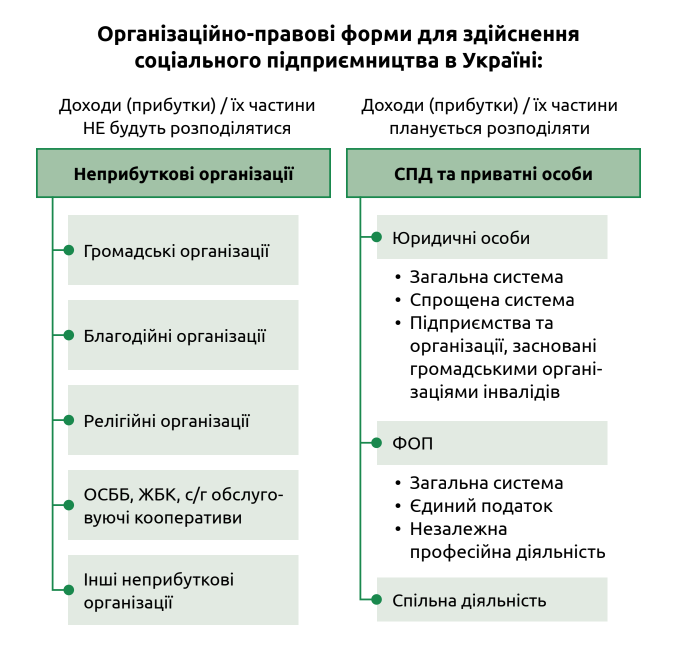 Моделі соціальних підприємств
Модель зайнятості
Модель платних послуг
 Модель посередницького ринку
Модель підтримки підприємців
Модель фінансування соціальних програм через перерозподіл доходів від іншої діяльності
Модель підтримки людей з низькими доходами
Кооперативна модель
Модель розвитку торговельних відносин між цільовою аудиторією
Модель підтримки організації 
Змішані моделі
Модель працевлаштування
Цільова група: соціально-вразливі верстви населення, молодь, ветерани АТО, жителі сіл тощо. 
Тип бізнесу: послуги з соціальної підтримки, які створюють сприятливе робоче середовище для працівників. Наприклад серед таких послуг може бути навчання з оволодіння професією, тренування з розвитку гнучких навичок (soft skills), фізіотерапія, консультації з психічного здоров'я або надання тимчасового житла. 
Соціальне підприємство досягає фінансової самодостатності через продаж своїх товарів та послуг. Дохід використовується для сплати стандартних операційних витрат, пов'язаних з бізнесом, та додаткових соціальних витрат, які виникають за рахунок залучення працівників з цільових груп. Модель зайнятості широко використовується в організаціях.
Форми роботи : магазини, кафе, пекарні, деревообробні підприємства.
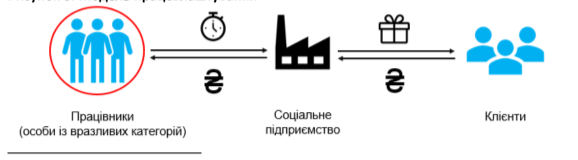 Приклад
Модель платних послуг (fee-for-service model)
Мета: передбачає комерціалізацію соціальних послуг та продаж їх або безпосередньо представникам вразливих цільових груп, або фірмам, громадам, третім особам-платникам. 
Соціальне підприємство досягає фінансової самодостатності через отримання платні за товари та послуги, яка покриває їх собівартість.  Прибуток може використовуватися для субсидіювання соціальних програм, які не мають бізнес складової. 
Форма реалізації: організації, у яких платяться членські внески, торгові асоціації.
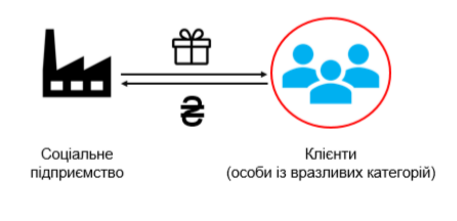 Приклад
Модель посередника ринку
Цільова аудиторія: дрібні товаровиробники (фізичні чи юридичні особи)
Мета: надання  доступу до ринків та підвищення вартості  продукції. 
Форма реалізації: розробка продукту, виробнича та маркетингова допомога, кредитування. Ринковий посередник або закуповує продукти, які виробляють клієнти, або викупає партію, а потім продає продукти на роздрібних ринках за рахунок надбавки. 
Місія: посилення ринків та сприяння фінансовій безпеці клієнтів, допомагаючи їм розвивати та продавати свою продукцію. 
Соціальне підприємство досягає фінансової самодостатності через продаж клієнтської продукції. Дохід використовується для оплати операційних витрат підприємства та покриття програмних витрат на надання послуг розробникам, маркетингу та кредитних послуг клієнтам. 
Модель посередника ринку використовують соціальні підприємства у сфері сільського господарства, ремісництва (хенд мейд) та маркетингу.
Модель посередника ринку
МОДЕЛЬ ПІДТРИМКИ ПІДПРИЄМЦІВ
Місія: надання фінансових та інших послуг з підтримки бізнесу.
Цільова аудиторія:фірми та приватні підприємці.
Соціальне підприємство досягає фінансової самодостатності через продаж своїх послуг клієнтам і використовує цей дохід для покриття витрат, пов'язаних із наданням послуг підтримки підприємців,а також операційних витрат бізнесу. 
Форми реалізації:  фінансові установи, консалтингові агентства, установи, які надають професійні послуги (бухгалтерська, юридична та ринкова інформація), технології та продукти, які підтримують підприємців.
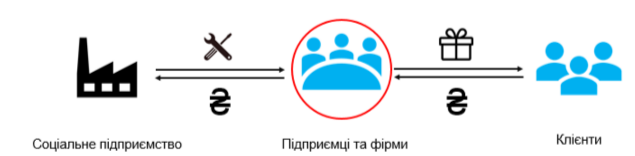 Приклад
Модель фінансування соціальних програм
Місія: використання доходів від продажу товарів або послуг для фінансування своїх соціальних програм. 
Цільова аудиторія: неприбуткові організації, соціально-незахищенні категорії населення. 
Форма реалізації: власники нематеріальних активів, таких як експертиза, методології, або ексклюзивні ділові відноси , можуть надавати послуги (консалтингові, логістичні, маркетингові, тощо), які комерціалізують ці активи. Власники матеріальних активів (будівлі, обладнання, земля, комп'ютери тощо), можуть запускати будь-яку кількість підприємств, які використовують ці активи: лізинг, управління майном, роздрібний бізнес; транспортування, поліграфія тощо. 
Ця модель дуже часто поєднується з іншими моделями.
Приклад
Кооперативна модель
Місія: надання послуг членам кооперативу: маркетингові дослідження, технічну допомогу, ведення колективних переговорів та лобіювання, економію при оптових покупках, надання доступу до продуктів та послуг, доступ до зовнішніх ринків, продаж товарів та послуг всередині кооперативу тощо. 
Цільова аудиторія: кооперативи, які складаються з дрібних виробників однієї групи продуктів, або спільноти осіб зі спільними потребами (доступ до капіталу, охорона здоров'я тощо). 
Члени кооперативу інвестують у кооператив власні ресурси: час, гроші, продукти тощо. 
Кооперативи використовують доходи для покриття витрат, пов'язаних із наданням послуг своїм членам. Модель включає, зокрема, сільськогосподарські кооперативи, які займаються продажем продукції його учасників. Іншим прикладом кооперативів є кредитні спілки.
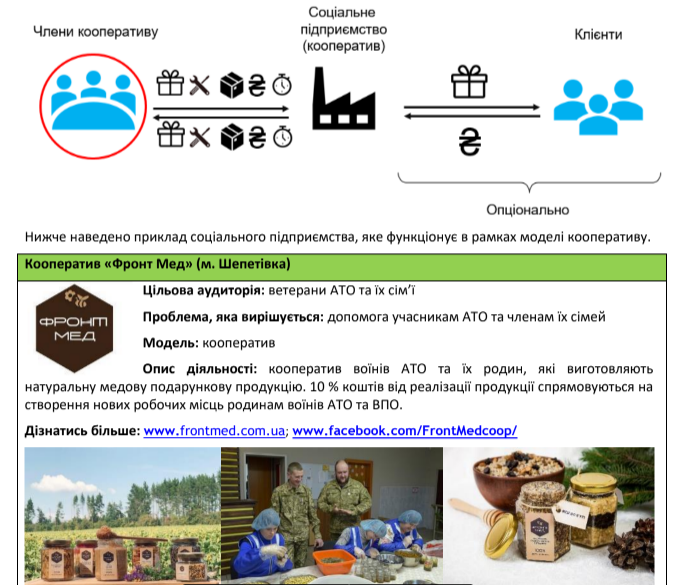 Модель підтримки людей з низькими доходами
Місія: передбачає продаж товарів та послуг, що підвищують рівень здоров'я клієнтів, освіту, якість життя та особисті можливості, особам, які здатні задовольнити лише свої базові потреби. Це стосується людей, які заробляють менше 5 доларів в день (щорічні доходи на душу населення нижчі за 1500 доларів). Люди в цій дохідній групі не можуть використати ефекти економії на масштабі, і платять до 30% більше за продукцію та послуги, аніж споживачі із середнім рівнем доходу. 
Дохід заробляється за рахунок продажів продукції і використовується для покриття операційних витрат та витрат на маркетинг. Проте, через низькі доходи цільової аудиторії в цій моделі досягнення фінансової сталості може бути складним завданням. 
Соціальне підприємство повинно спиратися на розробку креативних систем розподілу, зниження виробничих та маркетингових витрат, досягнення високої операційної ефективності, ефективної присутності на креативних ринках, як сформують доходи та на ринках, які «субсидіються» діяльністю такого соціального підприємства.
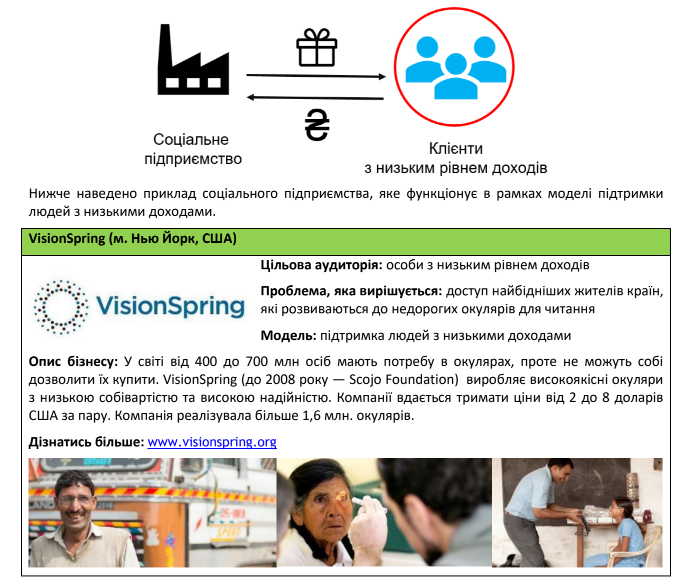 МОДЕЛЬ «ЗВ’ЯЗКОВИЙ РИНКУ»
Місія: працює як брокер, який отримує дохід за сприяння розвитку торговельних відносин між цільовою аудиторією: дрібними товаровиробниками,місцевими фірмами, кооперативами та зовнішнім ринком. платно. Також ця модель може включати проведення маркетингових досліджень.
Використовують модель багато торгових асоціацій, кооперативів, державно-приватних партнерств та програм розвитку бізнесу.
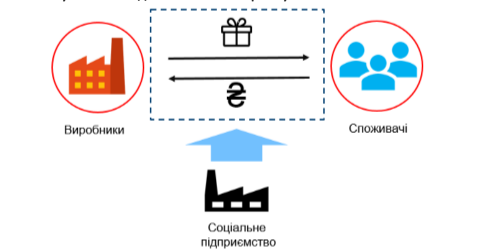 Приклад
Модель підтримки організації
Цільова аудиторія: соціально-вразливі групи та широке коло покупців.
Місія: продаж товарів та послуг на зовнішньому ринку широкому колу покупців. 
Модель передбачає основну бізнес діяльність окремо від програми, яка має соціальний вплив.
 Прибутки від діяльності соціального підприємства спрямовуються на фінансування витрат соціальної програми та операційних витрат некомерційної материнської організації. При цьому основний фокус залишається на соціальному впливі, а не прибутку. 
Ця модель соціального підприємства працює як механізм фінансування організації та часто діє як допоміжний бізнес неприбуткової материнської організації.
Приклад
Приклади відбору ідей у форматі “Гаражу”: Учасникам пропонувалося в мінігрупах пропрацювати ідеюсоціального підприємства та презентувати пітч, в рамках якого зацікавити аудиторію своєю ідеєю тапереконати в реалістичності її виконання.
УЧАСНИКИ ТА ТЕМАТИКА ВІДБОРУ
Приклади успішної ревіталізації
приклади
Банк ідей для соціальних підприємств
Здорова та корисна іжа;
Еко-продукти, міні-теплиці;
Освітній простір;
Працевлаштування людей з інвалідністю;
Вирішення екологічних проблем;
Кідландія –дитячний парк професій;
Допомога літнім людям;
Творчі майстерні;
Молодіжні проекти на крилах успіху;
Центри інклюзивного розвитку;
Центри тілесної терапії та роботи з емоціями;
Культурно-історичний розважальний простір;
Реабілітаційні центри
Дякую за увагу
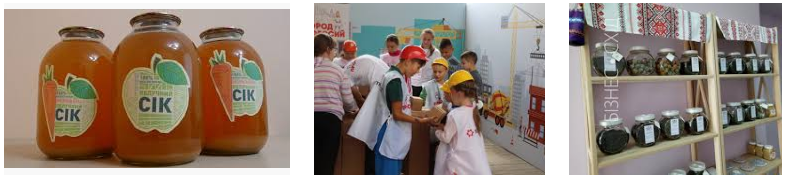 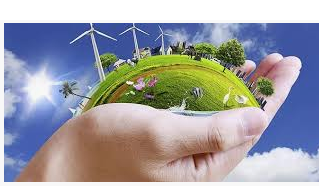 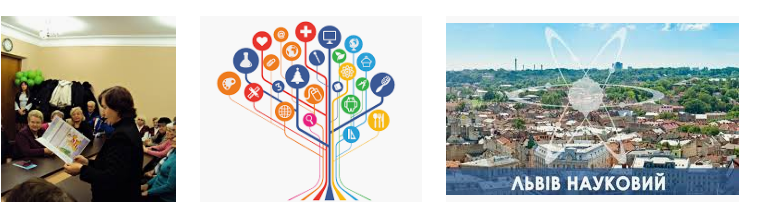 Практична вправа
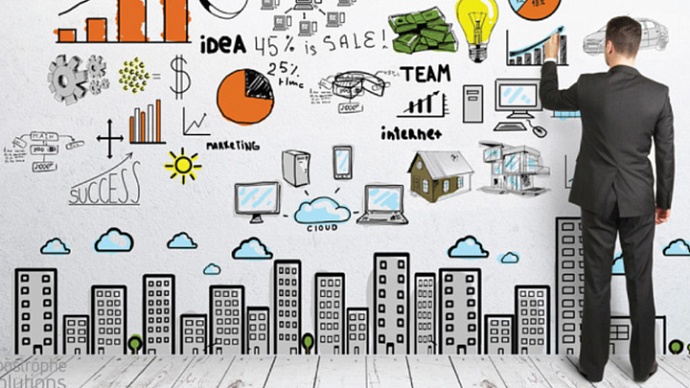 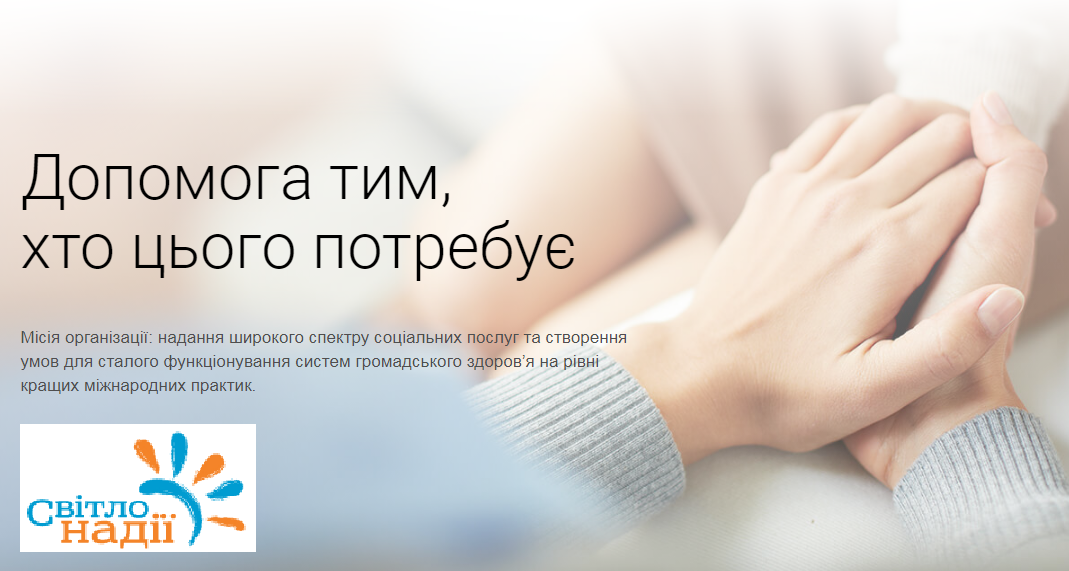 Історія
У 1999 році група активістів створила першу у м. Полтава групу самодопомоги для ВІЛ-позитивних людей і зареєструвала свою роботу як Благодійна Асоціація допомоги ВІЛ-інфікованим та хворим на СНІД людям «Світло надії». 

Надалі поступово розширювався як спектр надання послуг, так і збільшувалась кількість цільових груп, яким надає допомогу організація. 

У 2014 році Асоціаціє змінює свій статут і починає працювати як Благодійна Організація «Світло надії». 

БО діє як ресурсний центр і ділиться успішними практиками із іншими організаціями такого спрямування в Україні, співпрацює із державними інституціями для покращення соціальної сфери Полтавщини та наближення її до європейського рівня. 
Робота триває.
Напрями діяльності
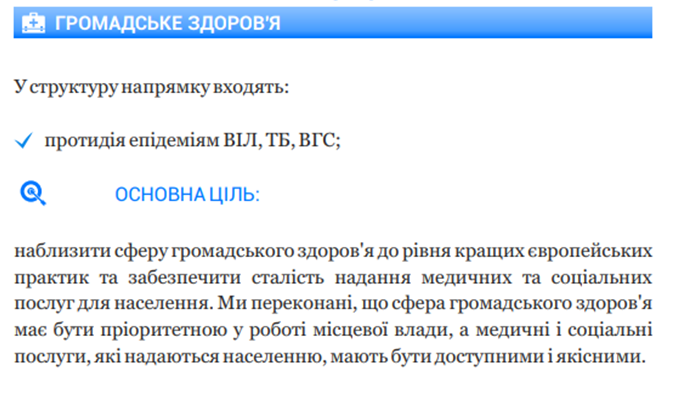 Основна ціль
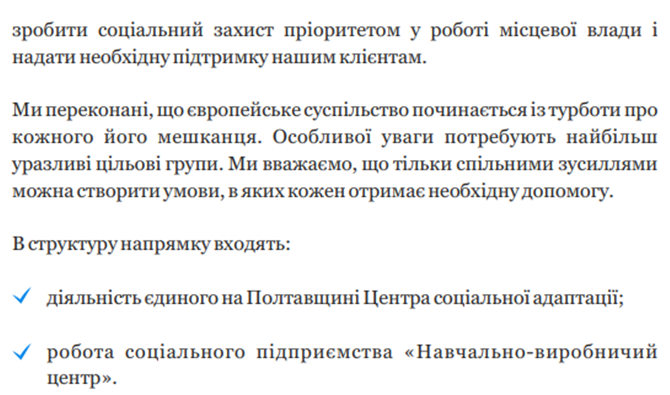 адвокація
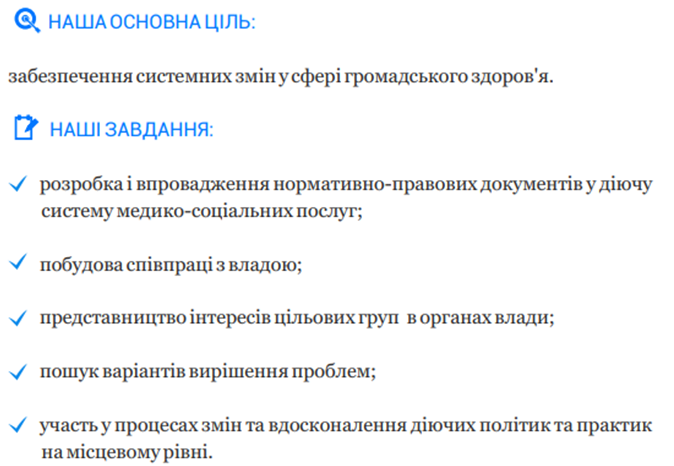 консалтинг
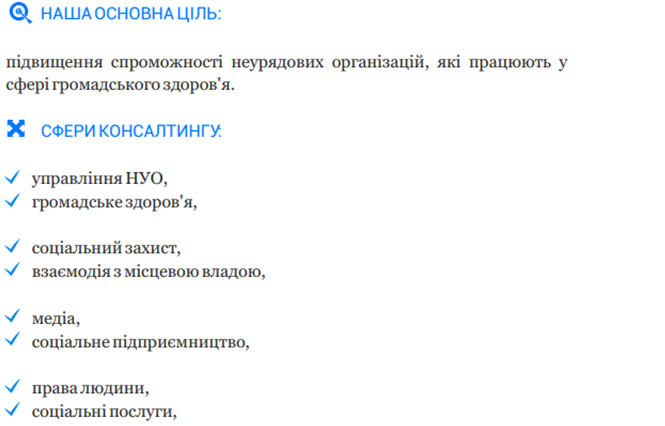 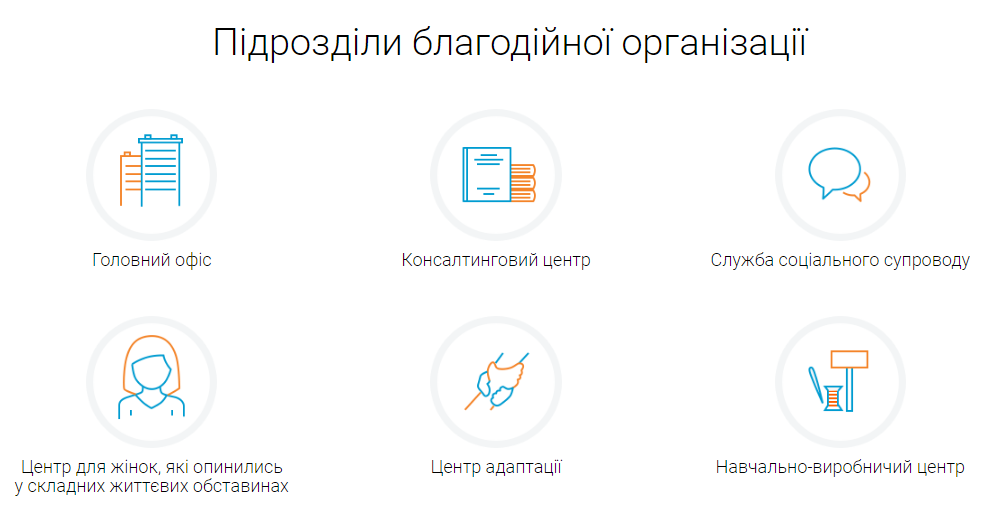 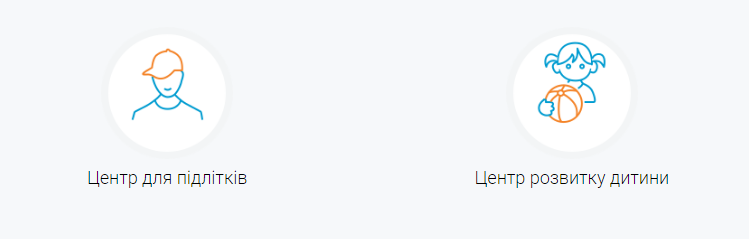 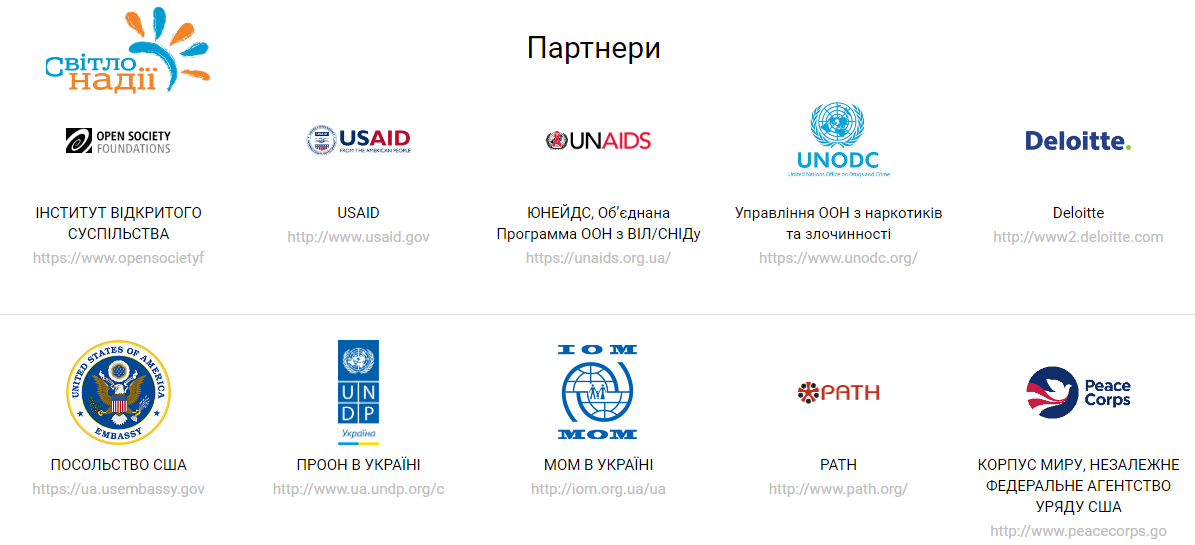 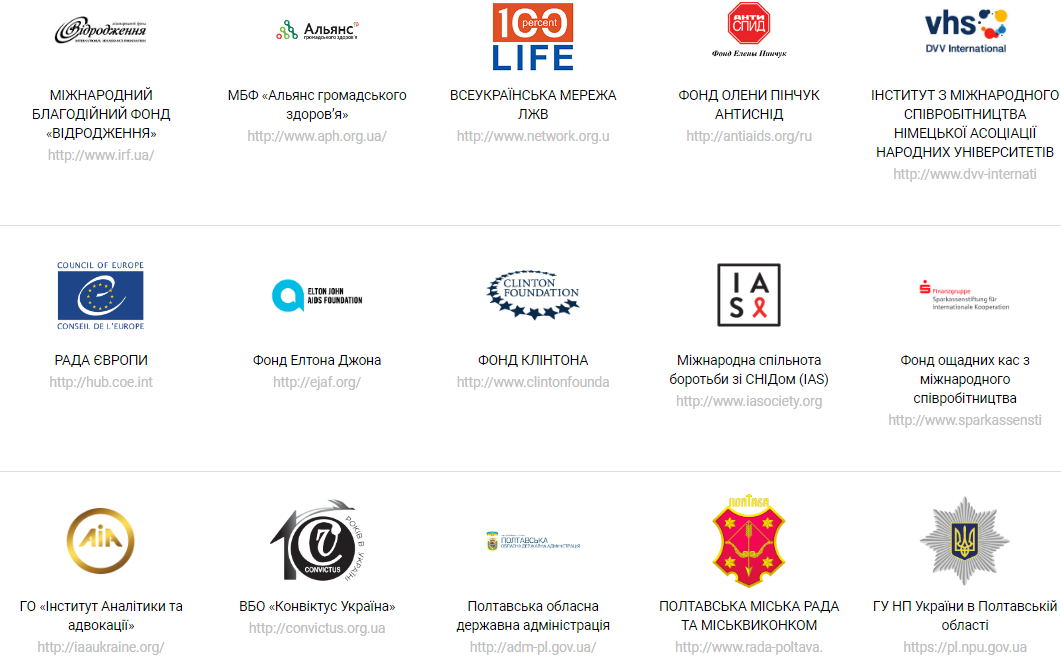 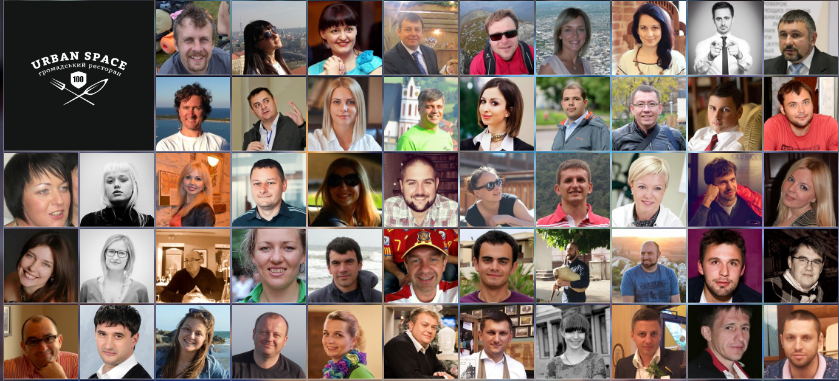 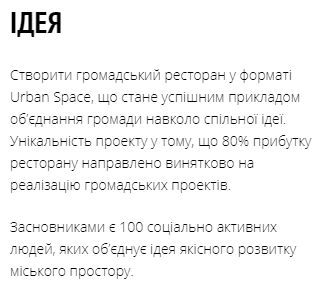 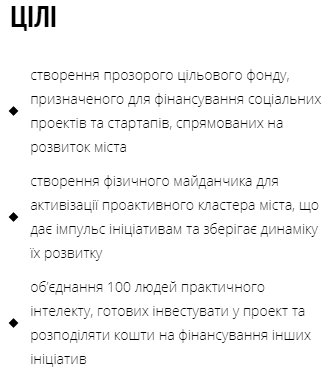 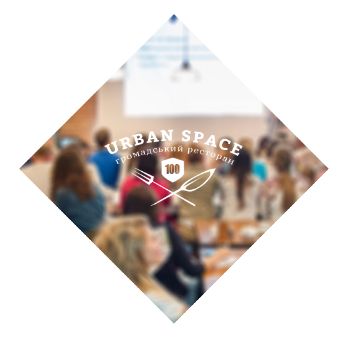 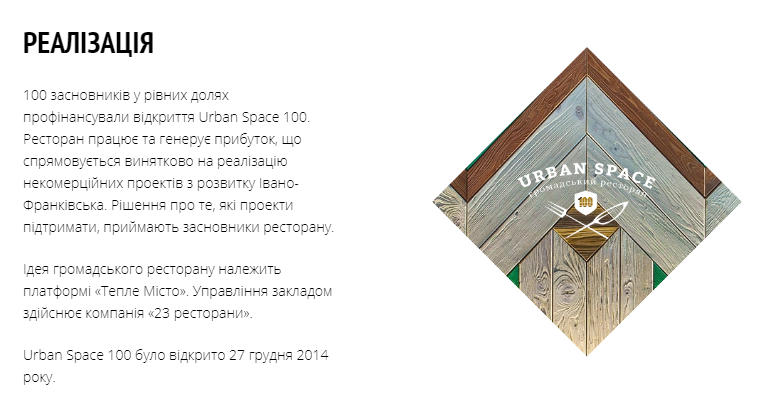 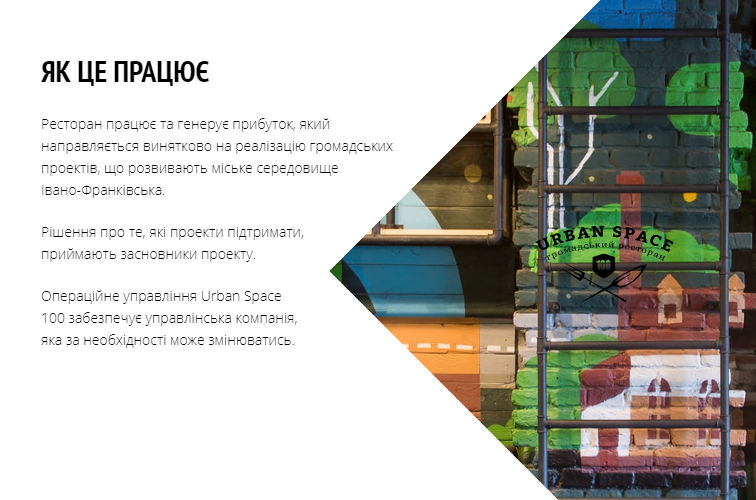 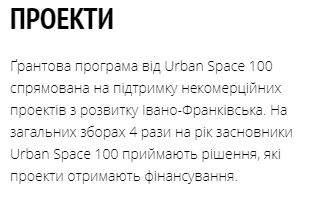 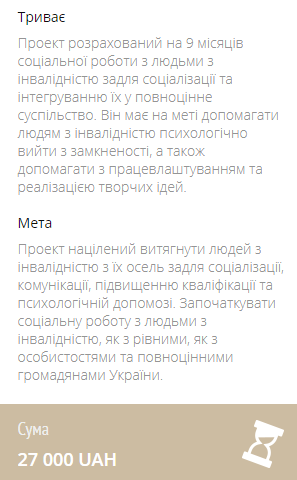 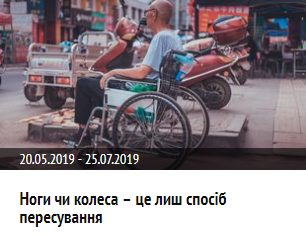 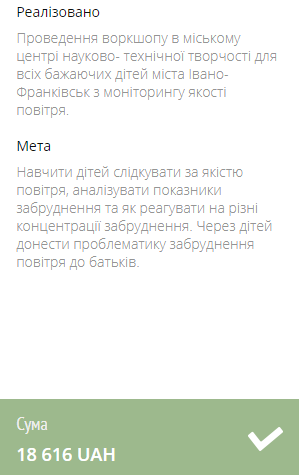 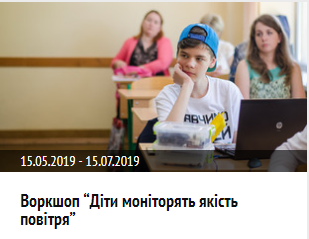 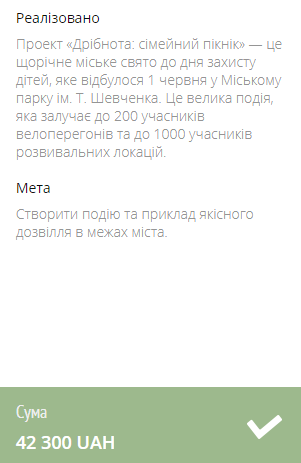 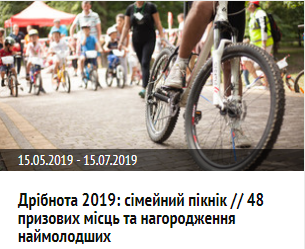 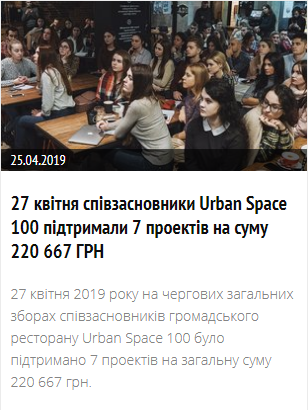 Медичний центр NADIYA
МІСІЯ:стати простором, де створюється здоров’я і краса
МЕТА ДІЯЛЬНОСТІ:
надання ПОВНОГО спектру косметологічних та дерматологічних видів медичних  послуг
9 місяців роботи - звільнили половину команди…
… і зосередились на дерматології і естетичній медецині
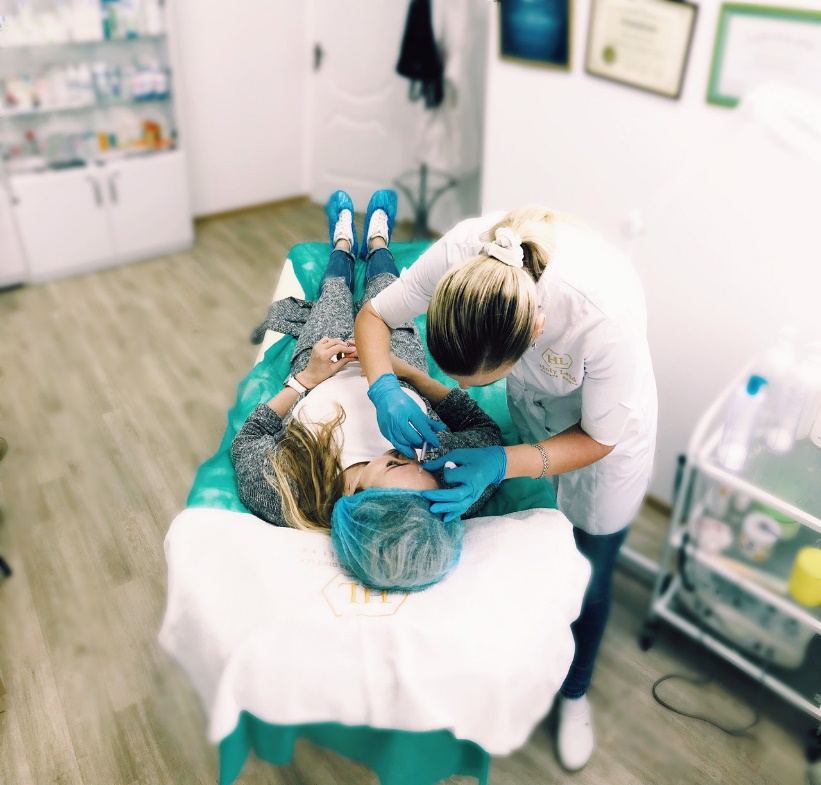 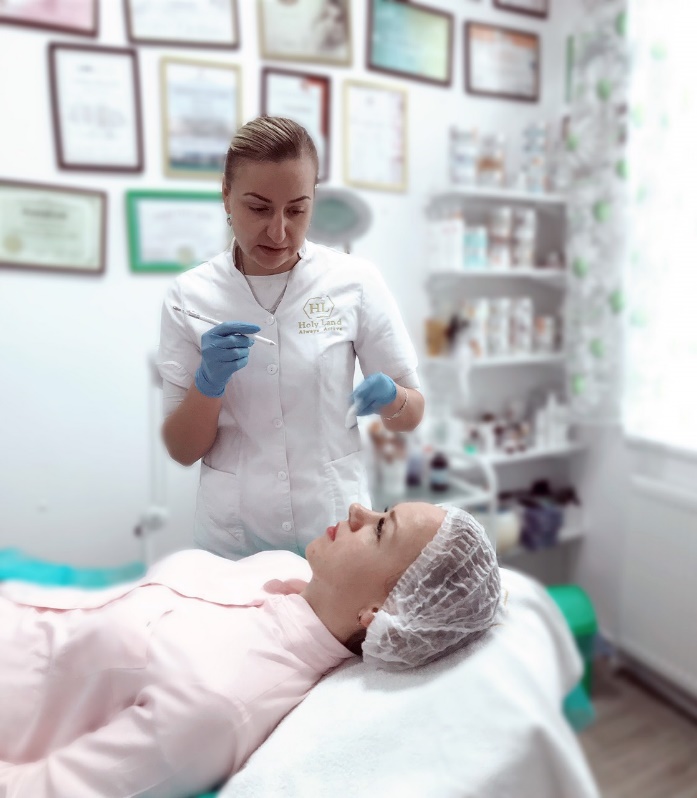 Інноваційні компоненти бізнесу:
Команда найкращих спеціалістів 
Унікальне обладнання– трихоскоп, сургітрон, діодний лазер, ЕЛОС лазер
Вузькопрофільні медичні фахівці, яких нема в Чорткові: трихолог, дитячий дерматолог
Повний спектр послуг в естетичній медицині – починаючи від найпростіших доглядових процедур до введення ботоксу, філерів і гіалуронової кислоти
Найширший вибір професійної косметики
Групи пропонованих медичних послуг
Консультації вузьпрофільних  спеціалістів - консультації дерматовенеролога,трихолога
Доглядові процедури за шкірою - чистки, пілінги, ін’єкції ботоксу, гіалуронки, філерів
Малоінвазивні втручання - видалення вен, видалення доброякісних утворів на шкірі, бородавок тощо
Продаж препаратів і косметики 
Лазерні технології - лазерна епіляція, ЕЛОС епіляція, RF – технології для лазерної шліфовки шкіри і схуднення
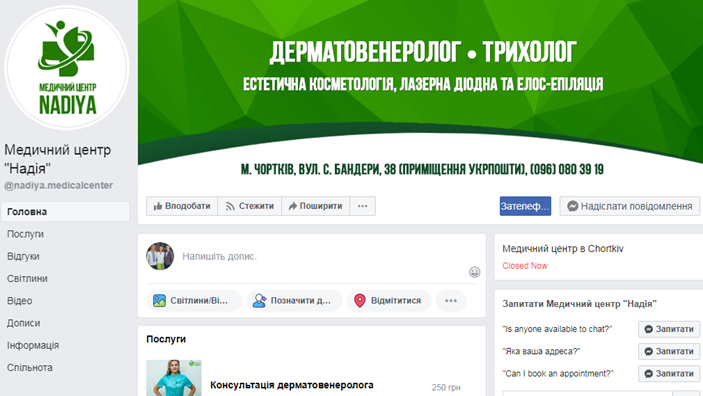 Основні фінансові показники за рік  після перезавантаження
стартовий капітал 700000 грн.
 дохід 2838400 грн.
витрати 2515270 грн. (враховуючи інвестицію в обладнання в сумі 427 000 грн)
 прибуток 323230 грн.
 рентабельність 12,6%
Рік успішного бізнесу і…. поворотний момент
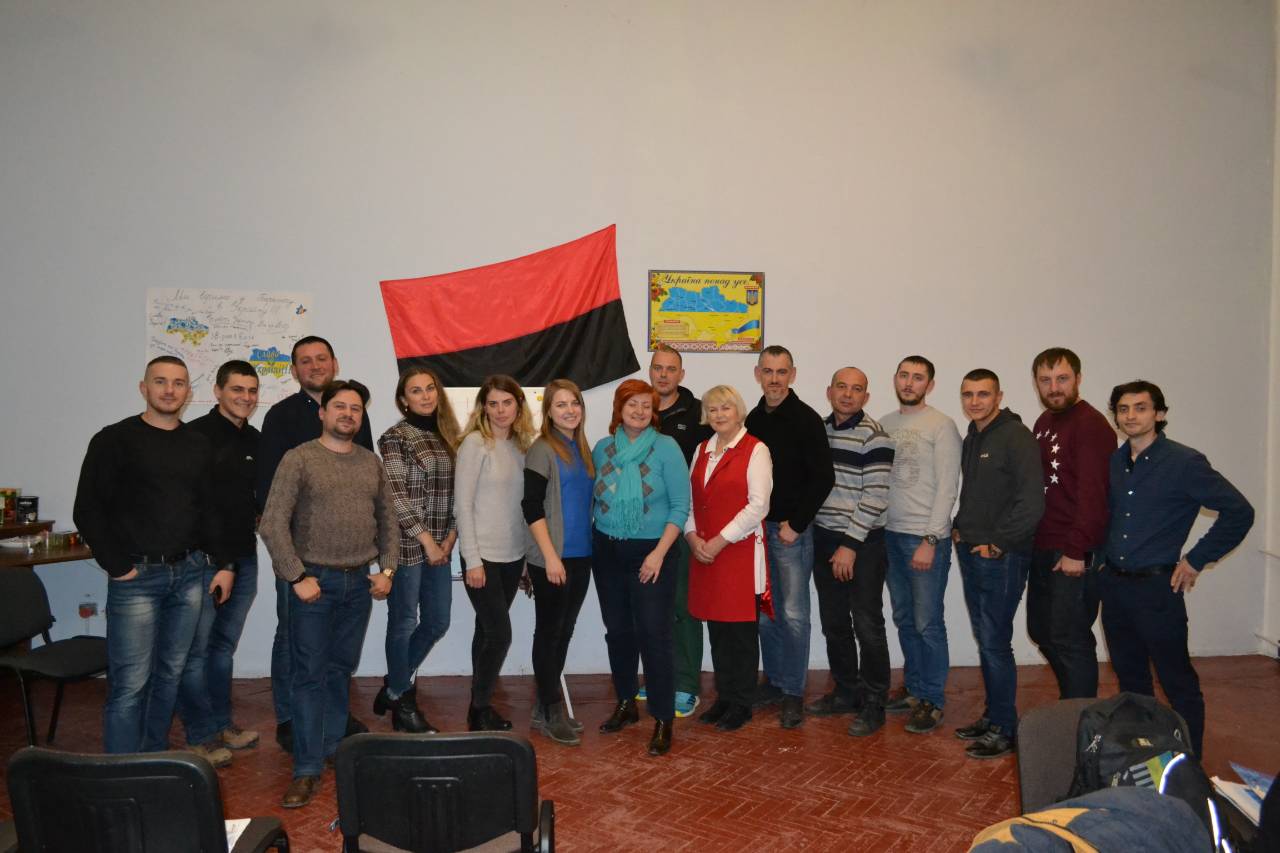 під час проведення АТО поранень зазнали більше 30 тис. осіб
це молоді люди, для яких шрами завдають психологічної шкоди та фізичного дискомфорту
існує інноваційний всесвітньовідомий СО2 лазер Medicalaser Рixel, що ефективно усуває ці проблеми
ми маємо досвід та бажання вирішувати цю проблему для воїнів АТО безкоштовно
Отримання та розподіл прибутку
Фіксовані видатки на соціальну складову (40%)
Оплата лізингових платежів
Забезпечення власного  інноваційного розвитку
Надання послуг щодо видалення рубців для воїнів АТО
Надання косметологічних та дерматологічних медичних послуг для всіх груп споживачів
Алгоритм функціонування соціального підприємства Медичний центр НАДІЯ
Соціальне підприємство «NoSugar»
Ларва Юлія, Велічко Катерина – засновники проекту; 

Грабовець Владислав – працює у медичній та маркетинговій сфері проекту на даному етапі.

Команда безперервно співпрацює з фахівцями у різних сферах діяльності .
[Speaker Notes: [20 секунд]]
Динаміка кількості хворих на цукровий діабет у Тернопільській обл. за даними центру медичної статистики
Проблеми, які  вирішує проект
Цукровий діабет станом
на 2017 рік:
Тернопільська обл. – 
	зареєстровано 41178 
	захворювань (3084 - вперше);
Україна – 1,6 млн. хворих.
[Speaker Notes: [20-30 секунд] «Основна проблема, яку вирішує мій проект – це…»]
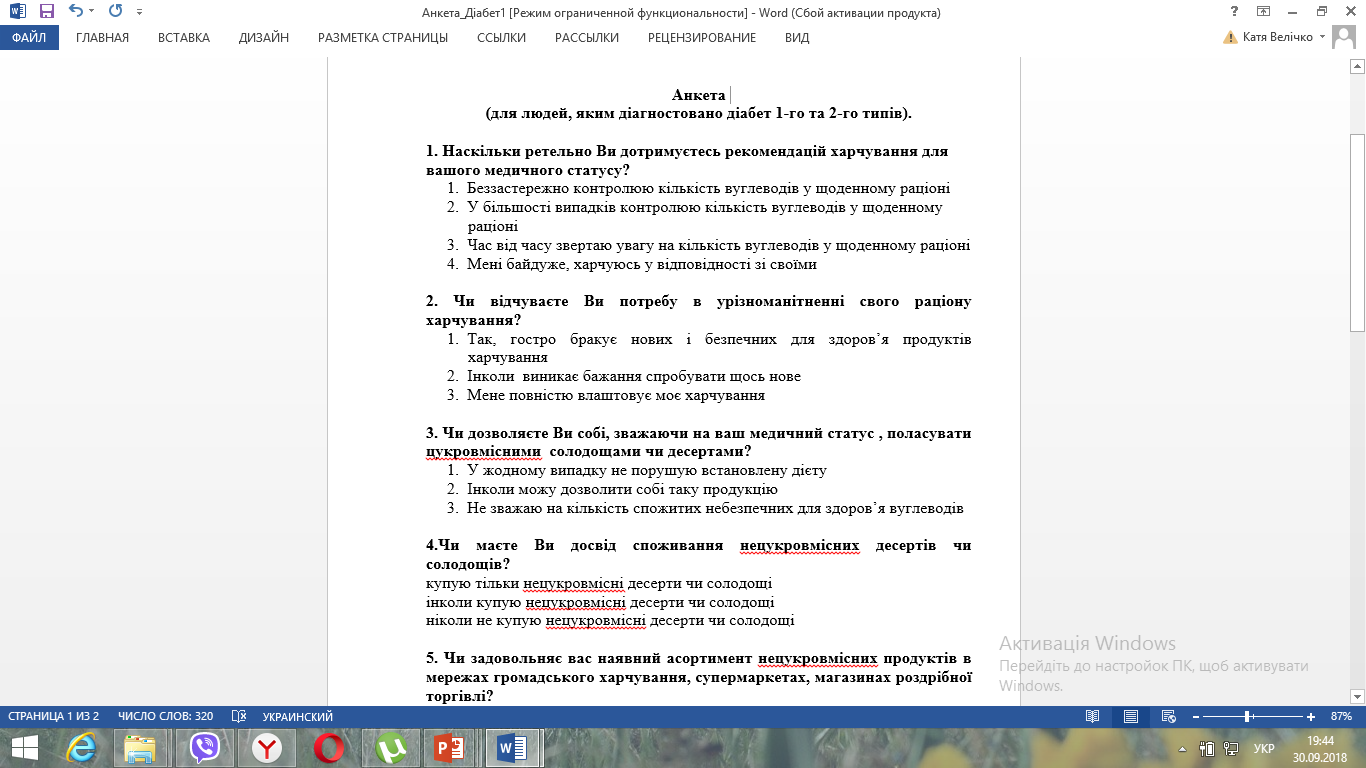 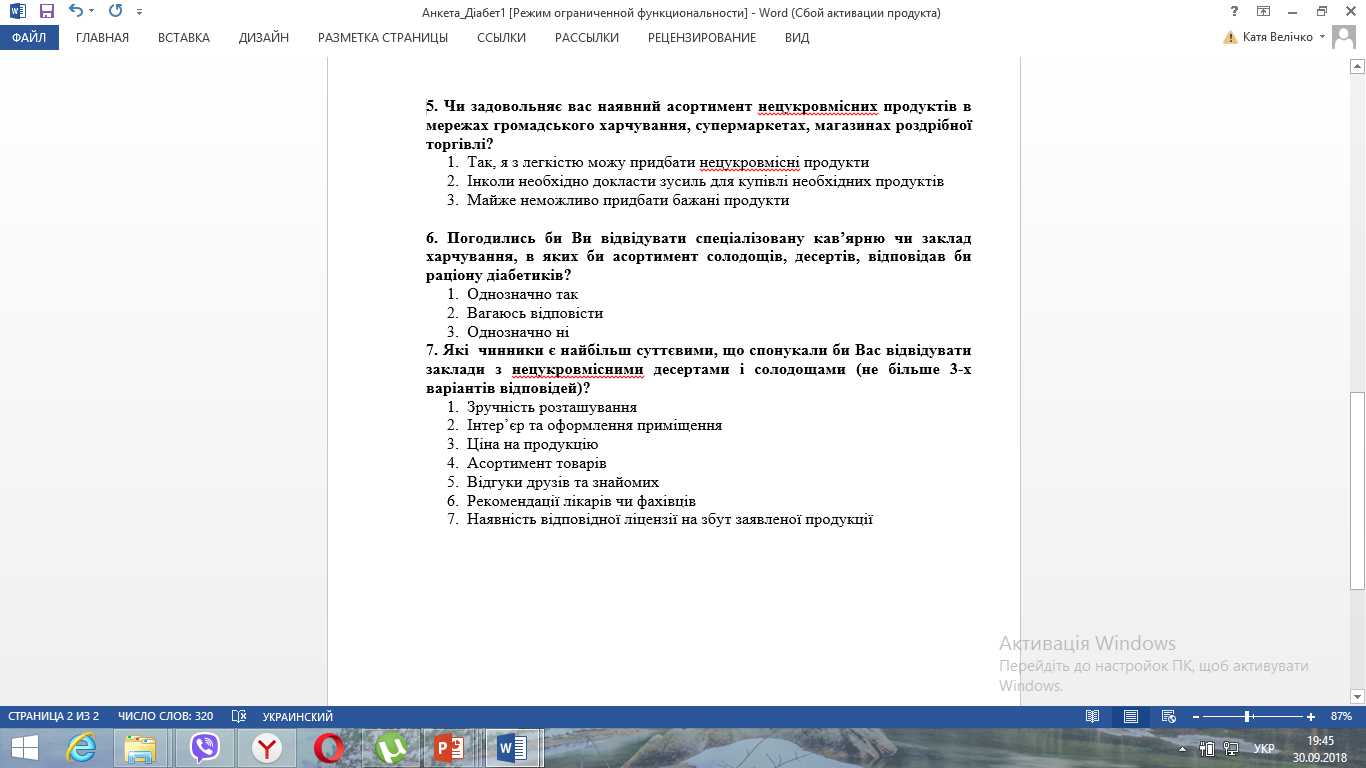 54% діабетиків готові 
відвідати заклад
Бізнес-ідея «NoSugar»
Місія: Бути простором корисних солодощів для профілактики захворювань та ведення здорового способу життя.

Візія:  NoSugar позиціонуватиме себе як комфортний і затишний заклад у м. Тернопіль з можливістю насолоджуватися улюбленими десертами, рецептура яких не перевірена часом, а перевірена людьми.
	Ми прагнемо зробити профілактику населення не через певні обов’язкові медичні важелі, а через пропозицію гідної альтернативи.
[Speaker Notes: 1 хвилина]
Плани
Просування власного бренду та активізація інтернет-продажів;
Аутсорсинг виробництва солодощів NoSugar за власними рецептурами відомій кондитерській фабриці Тернополя;
Оренда приміщення, підбір професійного технолога і запуск власного виробництва;
Відкриття кав’ярні-кондитерської «NoSugar» у м. Тернопіль;
Надання франшизи для інших міст України;
Матеріальна підтримка хворих на цукровий діабет.
[Speaker Notes: [20-30 секунд]]